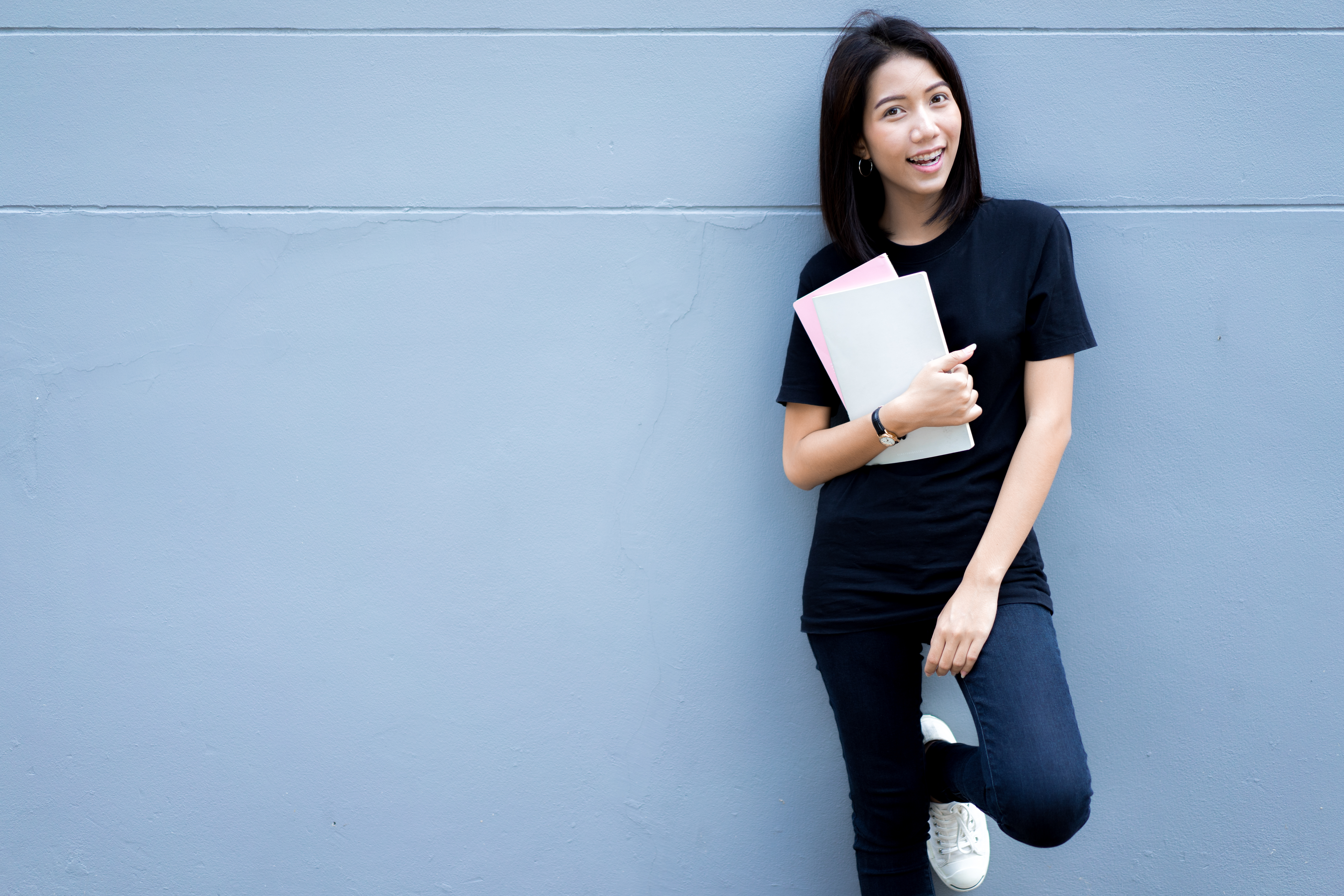 Welcome To Class!
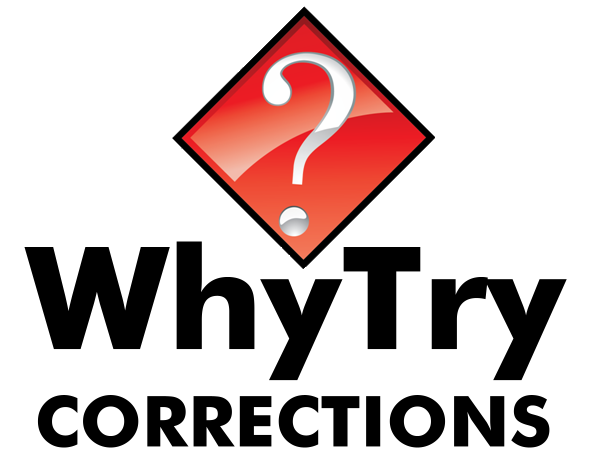 Do you feel like this class has helped you? How?
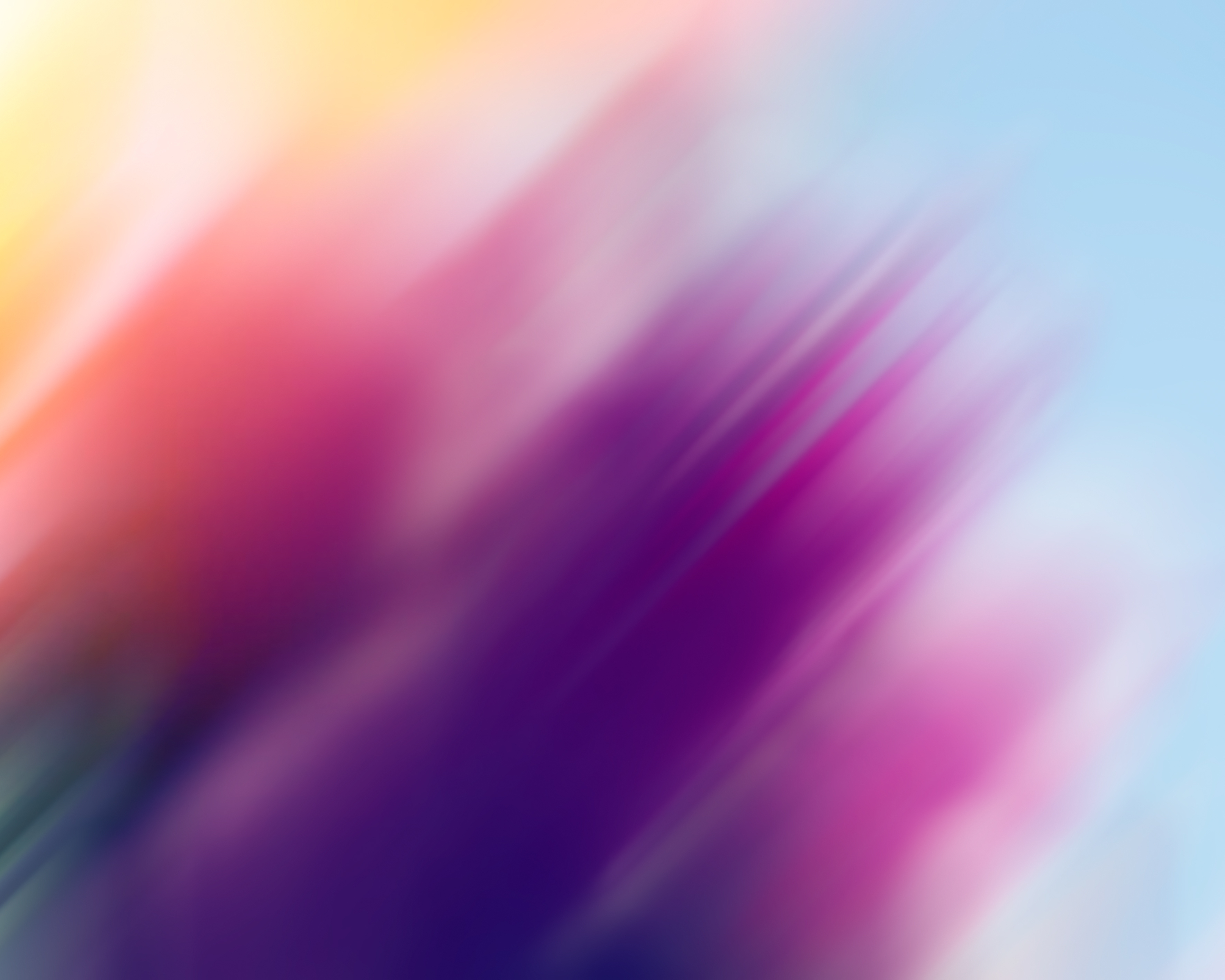 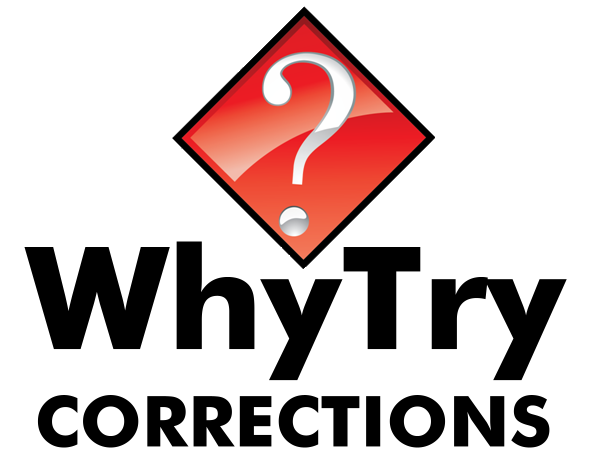 Semester Highlights
What were your favorite moments in class through out the semester?
What were your favorite activities?
What were your favorite videos that were shown?
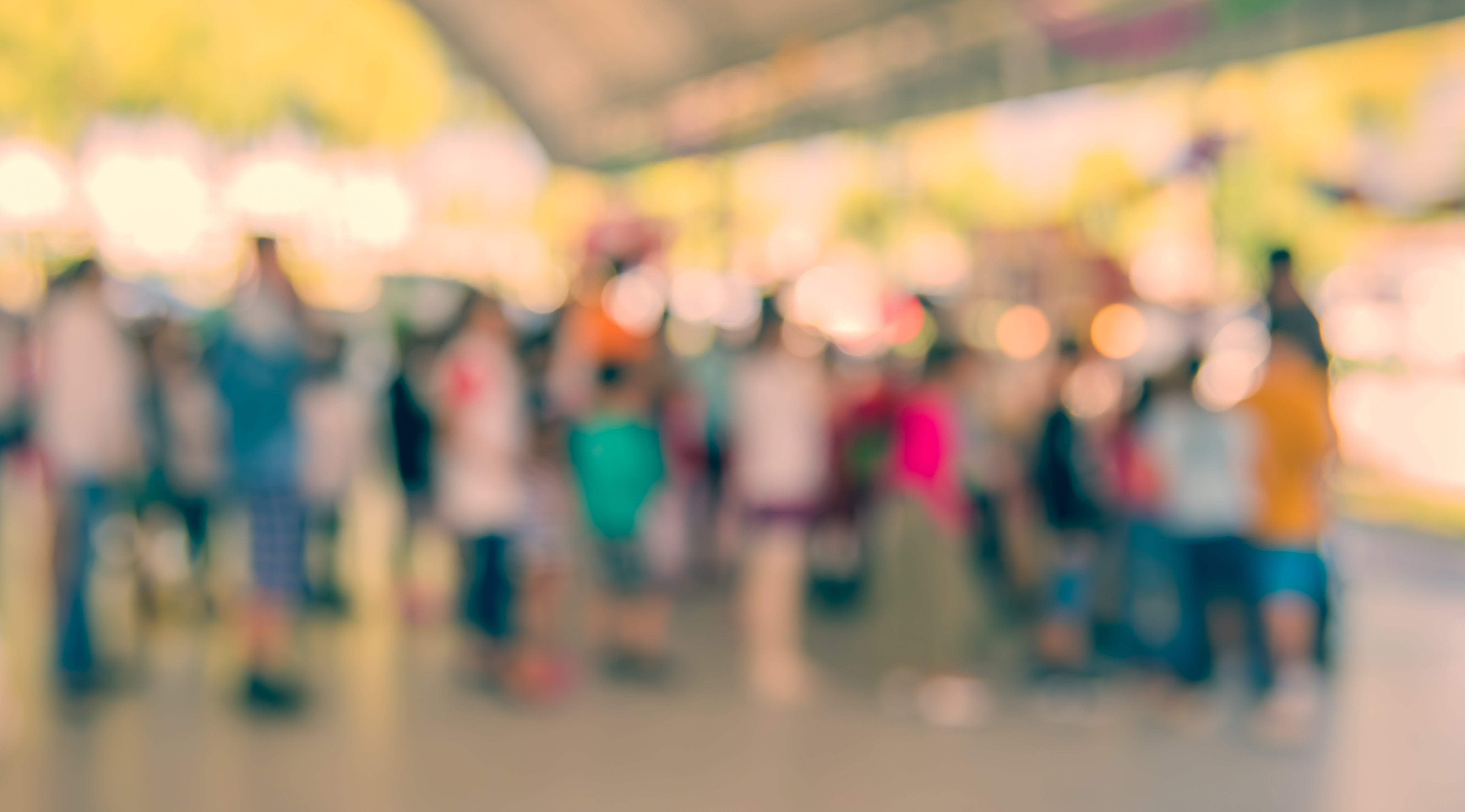 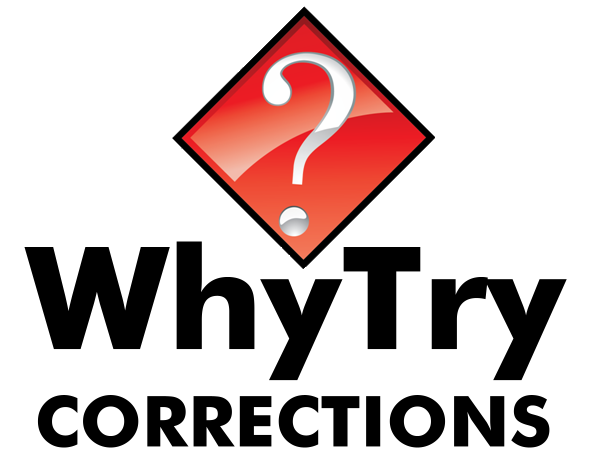 Activities
What were some of your favorite activities that we did in class?
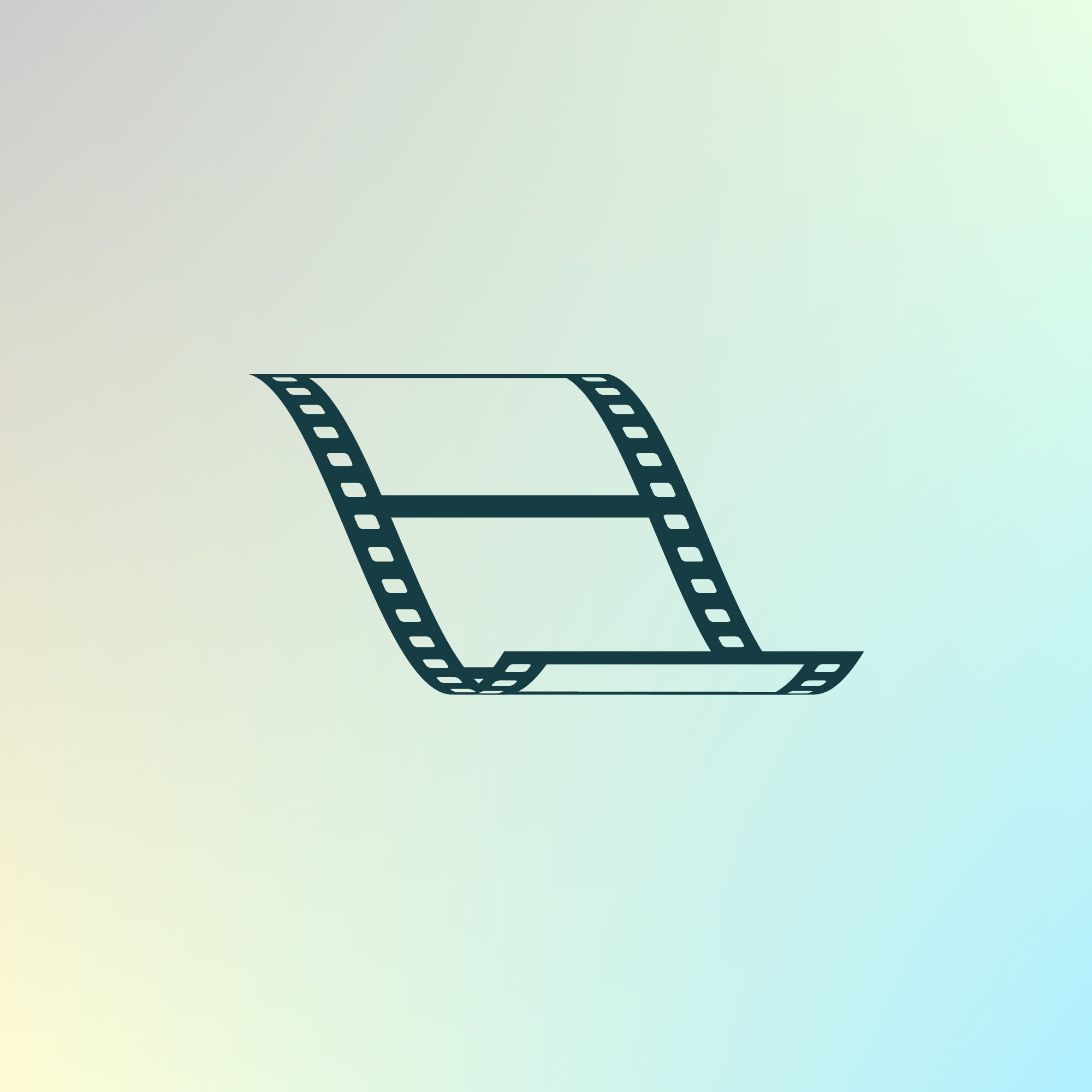 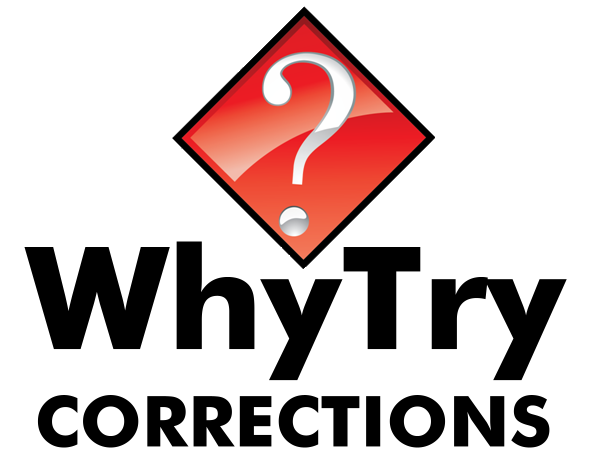 Videos
What were some of your favorite videos that we watched in class from this semester?
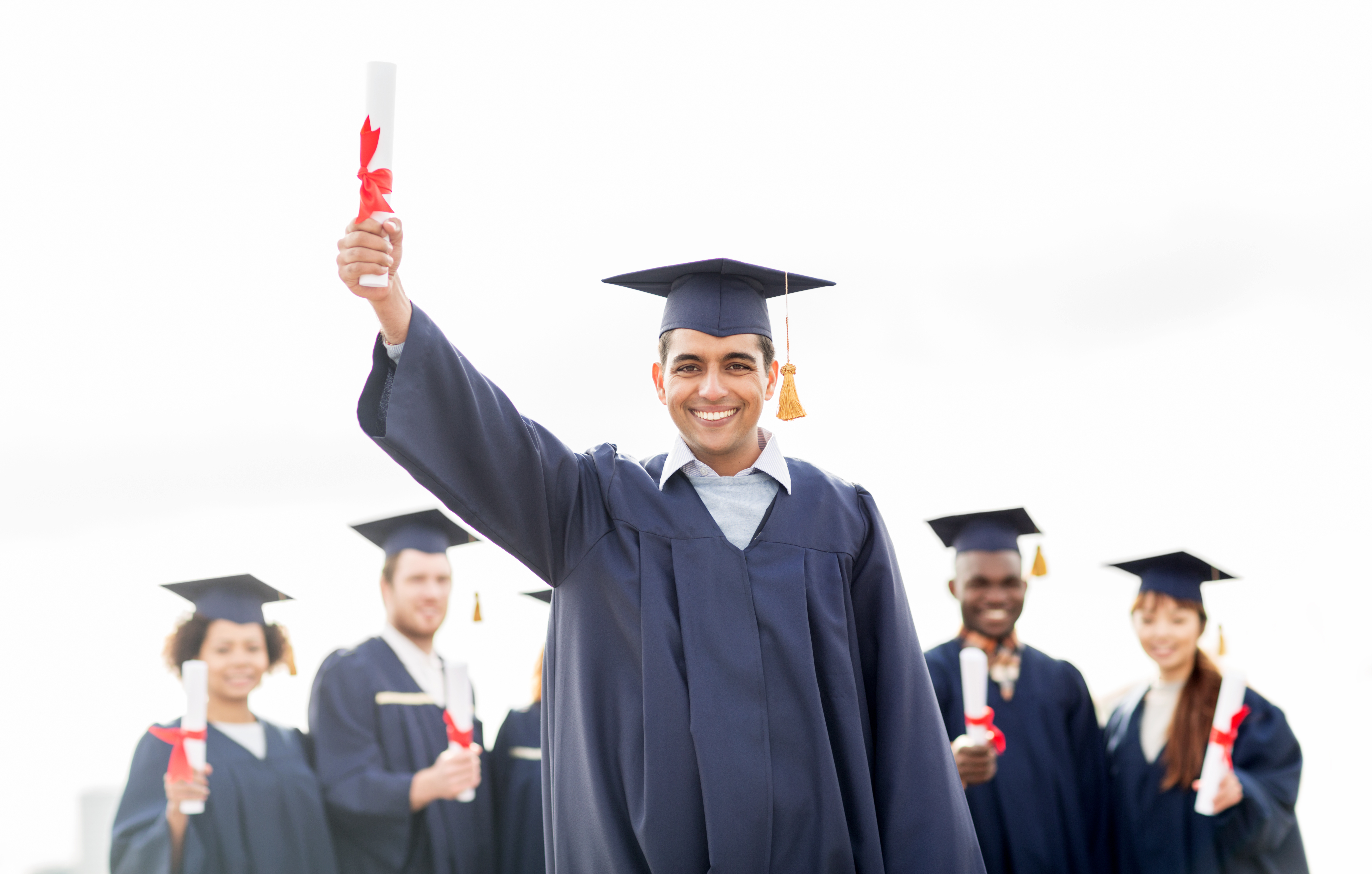 Thanks for Coming!
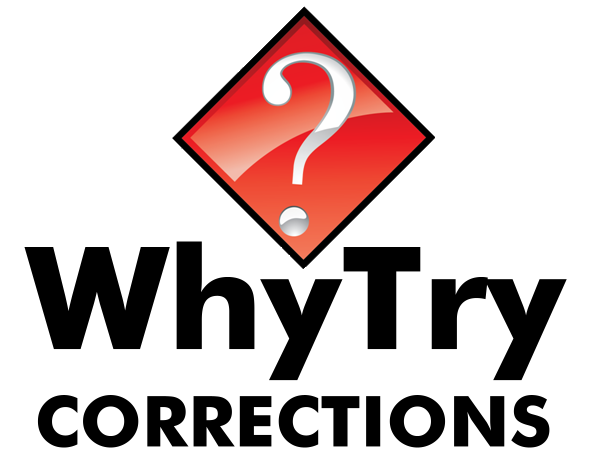